Informații referitoare la reconcilierea contului de regularizare
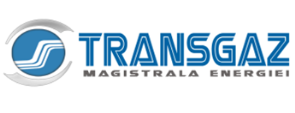 În cadrul procedurii de stabilire a venitului total și a tarifelor reglementate pentru activitatea de transport în perioada oct.2023 – sept.2024, ANRE a aprobat componentele de corecție ale venitului reglementat în valoare de   -125.537,30 mii lei si componenta de redistribuire a sporului de eficienta in valoare de -123.748,71 mii lei.